Tiết 25-29- BÀI 15. CÔNG CUỘC XÂY DỰNG VÀ BẢO VỀ ĐẤT NƯỚC THỜI LÝ (1009-1225)
1. Sự thành lập nhà Lý
2. Tình hình chính trị
3. Cuộc kháng chiến chống quân xâm lược Tống (1075 - 1077)
4. Tình hình kinh tế, xã hội
5. Những thành tựu tiêu biểu về văn hóa - giáo dục
MỤC TIÊU
– Trình bày được sự thành lập nhà Lý. Đánh giá được sự kiện dời đô ra Đại La của Lý Công Uẩn.
– Mô tả được những nét chính về chính trị, kinh tế, xã hội, văn hóa, tôn giáo thời Lý.
– Đánh giá được những nét độc đáo của cuộc kháng chiến chống Tống và vai trò của Lý Thường Kiệt trong cuộc kháng chiến chống Tống (1075 – 1077).
– Giới thiệu được những thành tựu tiêu biểu về văn hoá, giáo dục thời Lý (Văn Miếu – Quốc Tử Giám, mở khoa thi,...).
Tiết 25-29. BÀI 15. CÔNG CUỘC XÂY DỰNG VÀ BẢO VỀ ĐẤT NƯỚC THỜI LÝ (1009-1225)
1. Sự thành lập nhà Lý
THẢO LUẬN NHÓM
1. Nhà Lý được thành lập trong hoàn cảnh nào?
2. Giải thích vì sao Lý Công Uẩn quyết định dời đô từ Hoa Lư về Đại La? Đánh giá ý nghĩa của sự kiện này.
1. Nhà Lý được thành lập trong hoàn cảnh nào?
* Hoàn cảnh thành lập của nhà Lý: 
- Năm 1009, vua Lê Long Đĩnh mất, các nhà sư và đại thần trong triều suy tôn Lý Công Uẩn lên ngôi vua, lập ra nhà Lý.
- Năm 1010, Lý Công Uẩn quyết định dời đô từ Hoa Lư về Đại La.
Vì sao Lý Thái Tổ chọn vùng đất Đại La làm kinh đô?
Lý Thái Tổ chọn vùng đất Đại La làm kinh đô vì:
- Đây là vùng đất ở trung tâm đất nước, đất rộng bằng phẳng, dân cư không khổ vì ngập lụt, muôn vật phong phú tốt tươi.
- Đại La vốn là kinh đô xưa cũ, buôn bán tấp nập, dân cư đông đúc, sản vật từ tứ xứ đổ về, vô cùng phong phú.
2. Giải thích vì sao Lý Công Uẩn quyết định dời đô từ Hoa Lư về Đại La? Đánh giá ý nghĩa của sự kiện này.
- Lý Công Uẩn quyết định dời đô từ Hoa Lư về Đại La vì:
+ Địa thế của Thăng Long rất thuận lợi về giao thông và phát triển đất nước lâu dài, có đồng bằng rộng lớn, màu mỡ.
+ Hoa Lư là vùng đất hẹp, nhiều núi đá, hạn chế sự phát triển lâu dài của đất nước.
- Việc dời đô từ Hoa Lư về Đại La thể hiện quyết định sáng suốt của vua Lý Công uẩn, tạo đà cho sự phát triển đất nước. Sự kiện dời đô cũng cho thấy Đại Việt đã đủ lớn mạnh và là một quốc gia độc lập tự chủ, tự cường.
BÀI 15. CÔNG CUỘC XÂY DỰNG VÀ BẢO VỀ ĐẤT NƯỚC THỜI LÝ (1009-1225)
1. Sự thành lập nhà Lý
Hoàn cảnh thành lập của nhà Lý: 
+ Năm 1009, vua Lê Long Đĩnh mất, các nhà sư và đại thần trong triều suy tôn Lý Công Uẩn lên ngôi vua, lập ra nhà Lý.
- Lý Công Uẩn quyết định dời đô từ Hoa Lư về Đại La      (năm1010).
* Ý nghĩa việc dời đô từ Hoa Lư về Đại La: Sự kiện dời đô cũng cho thấy Đại Việt đã đủ lớn mạnh và là một quốc gia độc lập tự chủ, tự cường.
BÀI 15. CÔNG CUỘC XÂY DỰNG VÀ BẢO VỀ ĐẤT NƯỚC THỜI LÝ (1009-1225)
1. Sự thành lập nhà Lý
2. Tình hình chính trị
THẢO LUẬN NHÓM
Nhà Lý đã làm gì để củng cố chế độ quân chủ?
Nhà Lý đã làm gì để củng cố chế độ quân chủ?
* Để củng cố chế độ quân chủ, nhà Lý đã thực hiện:
- Vua Lý Thánh Tông đổi tên nước là Đại Việt (1054).
- Tổ chức bộ máy nhà nước từ trung ương đến địa phương. 
+ Vua đứng đầu nhà nước, cha truyền con nối, cử người thân giữ các chức vụ quan trọng. 
+ Các quan đại thần giúp vua lo việc nước
+ Cả nước được chia thành 24 lộ, phủ, ở miền núi gọi là châu; dưới lộ là huyện, hương, xã.
- Năm 1042, nhà Lý ban hành bộ luật Hình thư.
- Các vua Lý còn cho đặt chuông trước điện Long Trì, người dân có điều gì oan ức sẽ đánh chuông tâu lên vua.
BÀI 15. CÔNG CUỘC XÂY DỰNG VÀ BẢO VỀ ĐẤT NƯỚC THỜI LÝ (1009-1225)
1. Sự thành lập nhà Lý
2. Tình hình chính trị
2. Tình hình chính trị
- Vua Lý Thánh Tông đổi tên nước là Đại Việt (1054).
Bộ máy nhà nước:
+ Ở trung ương: Vua đứng đầu nhà nước, cha truyền con nối, cử người thân giữ các chức vụ quan trọng. 
 + Ở địa phương: Cả nước được chia thành 24 lộ, phủ-châu; dưới lộ là huyện, hương,  xã.
 - Năm 1042, nhà Lý ban hành bộ luật Hình thư.
- Các vua Lý còn cho đặt chuông trước điện Long Trì, người dân có điều gì oan ức sẽ đánh chuông tâu lên vua.
BÀI 15. CÔNG CUỘC XÂY DỰNG VÀ BẢO VỀ ĐẤT NƯỚC THỜI LÝ (1009-1225)
1. Sự thành lập nhà Lý
2. Tình hình chính trị
3. Cuộc kháng chiến chống quân xâm lược Tống (1075 - 1077)
THẢO LUẬN NHÓM
1. Cuộc kháng chiến chống Tống thời Lý (1075-1077) có những nét độc đáo gì?
2. Lý Thường Kiệt có vai trò như thế nào trong cuộc kháng chiến chống Tống?
1. Cuộc kháng chiến chống Tống thời Lý (1075-1077) có những nét độc đáo gì?
+ Sớm phát hiện được âm mưu của kẻ thù, nhà Lý đã chủ động tiến công địch, đẩy địch vào thế bị động.
+ Lý Thường Kiệt lựa chọn và xây dựng phòng tuyến phòng ngự vững chắc trên sông Như Nguyệt.
+ Quân ta tiêu diệt thủy quân của địch, không cho thủy quân tiến sâu vào hỗ trợ cánh quân đường bộ.
+ Sử dụng chiến thuật “công tâm”: đánh vào tâm lí của địch bằng bài thơ thần “Nam quốc sơn hà”
+ Lý Thường Kiệt cho chủ động tấn công quy mô lớn vào trận tuyến của địch khi thấy địch yếu.
+ Lý Thường Kiệt chủ động kết thúc chiến sự bằng biện pháp mềm dẻo, thương lượng, đề nghị “giảng hòa”  dù quân ta đang có lợi thế chiến thắng để hạn chế tổn thất.
2. Lý Thường Kiệt có vai trò như thế nào trong cuộc kháng chiến chống Tống?
Lý Thường có vai trò chủ chốt trong cuộc kháng chiến chống Tống (1075 - 1077). 
Ông là người chỉ huy cuộc kháng chiến và đưa ra đường lối kháng chiến đúng đắn giúp dẹp tan quân Tống.
3. Cuộc kháng chiến chống quân xâm lược Tống (1075 - 1077)
+ Sớm phát hiện được âm mưu của kẻ thù, nhà Lý đã chủ động tiến công địch, đẩy địch vào thế bị động.
+ Lý Thường Kiệt lựa chọn và xây dựng phòng tuyến phòng ngự vững chắc trên sông Như Nguyệt.
+ Quân ta tiêu diệt thủy quân của địch, không cho thủy quân tiến sâu vào hỗ trợ cánh quân đường bộ.
+ Sử dụng chiến thuật “công tâm”: đánh vào tâm lí của địch bằng bài thơ thần “Nam quốc sơn hà”
+ Lý Thường Kiệt cho chủ động tấn công quy mô lớn vào trận tuyến của địch khi thấy địch yếu.
+ Lý Thường Kiệt chủ động kết thúc chiến sự bằng biện pháp mềm dẻo, thương lượng, đề nghị “giảng hòa”  dù quân ta đang có lợi thế chiến thắng để hạn chế tổn thất.
BÀI 15. CÔNG CUỘC XÂY DỰNG VÀ BẢO VỀ ĐẤT NƯỚC THỜI LÝ (1009-1225)
1. Sự thành lập nhà Lý
2. Tình hình chính trị
3. Cuộc kháng chiến chống quân xâm lược Tống (1075 - 1077)
4. Tình hình kinh tế, xã hội
a. Kinh tế
THẢO LUẬN NHÓM
1. Nhà Lý đã có những biện pháp gì để đẩy mạnh sản xuất nông nghiệp?
2. Trình bày những nét chính về tình hình phát triển thủ công nghiệp và thương nghiệp thời Lý? Kể tên một số địa danh nổi tiếng về nghề thủ cồng và buôn bán thời kì này.
1. Nhà Lý đã có những biện pháp gì để đẩy mạnh sản xuất nông nghiệp?
+ Hàng năm, vua thực hiện lễ cày ruộng tịch điền để khuyến khích nhân dân sản xuất.
+ Định ra nhiều luật lệ để bảo vệ sản xuất và sức kéo cho nông nghiệp.
+ Cho nông dân nhận ruộng đất công cày cấy và nộp thuế cho nhà nước.
+ Thực hiện chính sách "ngụ binh ư nông" đảm bảo sức lao động trong sản xuất nông nghiệp.
+ Tổ chức làm thuỷ lợi và đắp đê điều.
+ Khuyến khích khai khẩn đất hoang.
2. Trình bày những nét chính về tình hình phát triển thủ công nghiệp và thương nghiệp thời Lý? Kể tên một số địa danh nổi tiếng về nghề thủ cồng và buôn bán thời kì này. 
*  Về thủ công nghiệp : 
+ Thủ công nghiệp bao gồm 2 bộ phận: thủ công nghiệp nhà nước (đúc tiền, chế tạo vũ khí,..) và thủ công nghiệp nhân dân (chăn tằm, ươm tơ, dệt lụa, làm đồ gốm, gạch ngói, đúc đồng, rèn sắt,...)
+ Nhiều làng nghề ra đời.
+ Một số địa danh nổi tiếng về nghề thủ công: làng gốm Bát Tràng, làng dệt Nhược Công, làng trồng dâu nuôi tằm Nghi Tàm, làng trồng cây thuốc nam và chế biến thảo dược Đại Yên.
2. Trình bày những nét chính về tình hình phát triển thủ công nghiệp và thương nghiệp thời Lý? Kể tên một số địa danh nổi tiếng về nghề thủ cồng và buôn bán thời kì này. 
* Về thương nghiệp:
+ Tiền đồng được sử dụng phổ biến hơn trước.
+ Việc trao đổi buôn bán trong và ngoài nước được mở rộng.
+ Nhiều chợ ở Thăng Long và biên giới Việt - Tống được thành lập.
+ Tại cảng biển Vân Đồn, thuyền bè nước ngoài qua lại buôn bán tấp nập.
+ Một số địa danh nổi tiếng về buôn bán thời kì này: chợ cửa Đông, chợ Tây Nhai, chợ Cửa Nam, cảng Vân Đồn.
BÀI 15. CÔNG CUỘC XÂY DỰNG VÀ BẢO VỀ ĐẤT NƯỚC THỜI LÝ (1009-1225)
1. Sự thành lập nhà Lý
2. Tình hình chính trị
3. Cuộc kháng chiến chống quân xâm lược Tống (1075 - 1077)
4. Tình hình kinh tế, xã hội
a. Kinh tế
4. Tình hình kinh tế, xã hội
* Nông nghiệp:
+ Hàng năm, vua thực hiện lễ cày ruộng tịch điền để khuyến khích nhân dân sản xuất.
+ Định ra nhiều luật lệ để bảo vệ sản xuất và sức kéo cho nông nghiệp.
+ Cho nông dân nhận ruộng đất công cày cấy và nộp thuế cho nhà nước.
+ Thực hiện chính sách "ngụ binh ư nông" đảm bảo sức lao động trong sản xuất nông nghiệp.
+ Tổ chức làm thuỷ lợi và đắp đê điều.
+ Khuyến khích khai khẩn đất hoang.
*  Về thủ công nghiệp khá phát triển: 
+ Thủ công nghiệp nhà nước  như  đúc tiền, chế tạo vũ khí…
+ Thủ công nghiệp trong nhân dân như chăn tằm, ươm tơ, dệt lụa, làm đồ gốm, gạch ngói, đúc đồng, rèn sắt,...
+ Nhiều làng nghề ra đời.
+ Một số địa danh nổi tiếng về nghề thủ công: làng gốm Bát Tràng, làng dệt Nhược Công, làng trồng dâu nuôi tằm Nghi Tàm, làng trồng cây thuốc nam và chế biến thảo dược Đại Yên.
* Về thương nghiệp:
+ Tiền đồng được sử dụng phổ biến hơn trước.
+ Việc trao đổi buôn bán trong và ngoài nước được mở rộng.
+ Nhiều chợ ở Thăng Long và biên giới Việt - Tống được thành lập.
+ Tại cảng biển Vân Đồn, thuyền bè nước ngoài qua lại buôn bán tấp nập.
+ Một số địa danh nổi tiếng về buôn bán thời kì này: chợ cửa Đông, chợ Tây Nhai, chợ Cửa Nam, cảng Vân Đồn.
BÀI 15. CÔNG CUỘC XÂY DỰNG VÀ BẢO VỀ ĐẤT NƯỚC THỜI LÝ (1009-1225)
1. Sự thành lập nhà Lý
2. Tình hình chính trị
3. Cuộc kháng chiến chống quân xâm lược Tống (1075 - 1077)
4. Tình hình kinh tế, xã hội
a. Kinh tế
b. Xã hội
THẢO LUẬN NHÓM
Mô tả vài nét về đời sống xã hội thời Lý.
Mô tả vài nét về đời sống xã hội thời Lý.
- Xã hội ngày càng phân hoá
+ Vua, quý tộc, quan lại là tầng lớp thống trị, có nhiều đặc quyền.
+ Địa chủ ngày càng gia tăng và có thế lực lớn.
+ Nông dân chiếm đa số, là lực lượng sản xuất chính, các "đinh nam" được làng xã chia ruộng đất, phải nộp thuế và phục vụ nhà nước.
+ Thợ thủ công và thương nhân chiếm khá đông.
+ Nô tì có địa vị thấp kém nhất, phục vụ trong triều đình và các gia đình quan lại.
4. Tình hình kinh tế, xã hội
a. Kinh tế
b. Xã hội
+ Vua, quý tộc, quan lại là tầng lớp thống trị, có nhiều đặc quyền.
+ Địa chủ ngày càng gia tăng và có thế lực lớn.
+ Nông dân chiếm đa số, là lực lượng sản xuất chính, các "đinh nam" được làng xã chia ruộng đất, phải nộp thuế và phục vụ nhà nước.
+ Thợ thủ công và thương nhân chiếm khá đông.
+ Nô tì có địa vị thấp kém nhất.
BÀI 15. CÔNG CUỘC XÂY DỰNG VÀ BẢO VỀ ĐẤT NƯỚC THỜI LÝ (1009-1225)
1. Sự thành lập nhà Lý
2. Tình hình chính trị
3. Cuộc kháng chiến chống quân xâm lược Tống (1075 - 1077)
4. Tình hình kinh tế, xã hội
5. Những thành tựu tiêu biểu về văn hóa - giáo dục
THẢO LUẬN NHÓM
1. Trình bày những thành tựu văn hoá - giáo dục tiêu biểu thời Lý.
2. Việc xây dựng Văn Miếu - Quốc Tử Giám và mở khoa thi đầu tiên có ý nghĩa như thế nào?
1. Trình bày những thành tựu văn hoá - giáo dục tiêu biểu thời Lý.
- Về giáo dục
+ Năm 1070, Lý Thánh Tông xây dựng Văn Miếu ở Thăng Long.
+ Năm 1075, triều đình tổ chức khoa thi đầu tiên.
+ Năm 1076, Quốc Tử Giám được mở ra để dạy học cho con em quý tộc, quan lại.
- Về văn học:
+ Văn học chữ Hán bước đầu phát triển, một số tác phẩm còn giá trị giáo dục đến thời nay như "Chiếu dời đô" của Lý Công Uẩn, "Nam quốc sơn hà“(khuyết danh), "Cáo tật thị chúng" của Mãn Giác Thiền sư,...
1. Trình bày những thành tựu văn hoá - giáo dục tiêu biểu thời Lý.
- Về tôn giáo:
+ Vua quan nhà Lý và nhân dân đều tôn sùng đạo Phật. Việc xây chùa, đúc chuông, tạc tượng Phật,... được coi là việc của triều đình.
+ Nho giáo bước đầu có vai trò trong xã hội.
+ Đạo giáo thịnh hành, gắn kết với các tín ngưỡng dân gian. 
- Về kiến trúc: nhiều công trình nổi tiếng như chuông Quy Điền, tháp Báo Thiên, chùa Một Cột, đặc biệt là Hoàng thành Thăng Long,...
1. Trình bày những thành tựu văn hoá - giáo dục tiêu biểu thời Lý.
……………………..
- Về nghệ thuật điêu khắc:
+ Phát triển đa dạng, độc đáo và tinh tế được thể hiện trên các tượng Phật, các bệ đá hình hoa sen hay trên đồ gốm. 
+ Hình tượng con rồng mình trơn, toàn thân uốn khúc mềm mại, uyển chuyển là một hình tượng nghệ thuật độc đáo thời Lý.
2. Việc xây dựng Văn Miếu - Quốc Tử Giám và mở khoa thi đầu tiên có ý nghĩa như thế nào?
 -  Việc xây dựng Văn Miếu - Quốc Tử Giám và mở khoa thi đầu tiên đã cho thấy sự quan tâm của nhà Lý đối với giáo dục, coi trọng người hiền tài và công cuộc xây dựng đất nước. 
- Nhà Lý chú trọng bồi dưỡng nhân tài, đào tạo những người tài giỏi để bổ nhiệm làm quan, cùng tham gia xây dựng đất nước.
BÀI 15. CÔNG CUỘC XÂY DỰNG VÀ BẢO VỀ ĐẤT NƯỚC THỜI LÝ (1009-1225)
1. Sự thành lập nhà Lý
2. Tình hình chính trị
3. Cuộc kháng chiến chống quân xâm lược Tống (1075 - 1077)
4. Tình hình kinh tế, xã hội
5. Những thành tựu tiêu biểu về văn hóa - giáo dục
5. Những thành tựu tiêu biểu về văn hóa - giáo dục
- Về giáo dục
+ Năm 1070, Lý Thánh Tông xây dựng Văn Miếu ở Thăng Long.
+ Năm 1075, triều đình tổ chức khoa thi đầu tiên.
+ Năm 1076, Quốc Tử Giám được mở ra để dạy học cho con em quý tộc, quan lại.
- Về văn học:
+ Văn học chữ Hán bước đầu phát triển, một số tác phẩm còn giá trị giáo dục đến thời nay như "Chiếu dời đô" của Lý Công Uẩn, "Nam quốc sơn hà“(KD), "Cáo tật thị chúng" của Mãn Giác Thiền sư,...
5. Những thành tựu tiêu biểu về văn hóa - giáo dục
- Về tôn giáo:
+ Vua quan nhà Lý và nhân dân đều tôn sùng đạo Phật. Việc xây chùa, đúc chuông, tạc tượng Phật,... 
+ Nho giáo bước đầu có vai trò trong xã hội.
+ Đạo giáo thịnh hành, gắn kết với các tín ngưỡng dân gian. 
- Về kiến trúc: nhiều công trình nổi tiếng như chuông Quy Điền, tháp Báo Thiên, chùa Một Cột, đặc biệt là Hoàng thành Thăng Long,...
5. Những thành tựu tiêu biểu về văn hóa - giáo dục
……………………………………….
- Về nghệ thuật điêu khắc:
+ Phát triển đa dạng, độc đáo và tinh tế được thể hiện trên các tượng Phật, các bệ đá hình hoa sen hay trên đồ gốm. 
+ Hình tượng con rồng mình trơn, toàn thân uốn khúc mềm mại, uyển chuyển là một hình tượng nghệ thuật độc đáo thời Lý.
LUYỆN TẬP
Từ thông tin bài học, hãy vẽ sơ đồ tư duy thể hiện những nét chính về tình hình chính trị, kinh tế, xã hội và văn hoá, giáo dục thời Lý.
LUYỆN TẬP
VẬN DỤNG
1.  Hãy sưu tập tư liệu và chọn giới thiệu một di sản lịch sử - văn hoá thời Lý mà em thích nhất. Giải thích vì sao?
2. Cuộc kháng chiến chống Tống thời Lý để lại những bài học gì cho sự nghiệp xây dựng và bảo vệ Tổ quốc Việt Nam hiện nay?
1.  Hãy sưu tập tư liệu và chọn giới thiệu một di sản lịch sử - văn hoá thời Lý mà em thích nhất. Giải thích vì sao?
    Chùa Một Cột là một kiến trúc độc đáo của thời Lý: Chùa Một Cột là một trong những di tích lịch sử văn hóa lâu đời, một biểu tượng của thủ đô Hà Nội ngàn năm văn hiến. Chùa Một Cột hay Chùa Mật còn có tên khác là Diên Hựu Tự hoặc Liên Hoa Đài sở hữu cấu trúc kiến trúc độc đáo với một cấu trúc hình vuông nằm trên một cột đá. Đó là điểm kiến trúc đặc biệt để chùa trở thành một trong những điểm du lịch hấp dẫn tại Hà Nội. Chùa nổi trên mặt hồ là nhờ vào một hệ thống những thanh gỗ tạo thành cấu trúc rắn chắc hỗ trợ, trông giống như một bông hoa sen mọc thẳng lên từ hồ. Chùa Diên Hựu bắt đầu xây dựng vào tháng Mười (âm lịch), năm 1049 dưới thời vua Lý Thái Tông. Trong năm 1105, vua Lý Nhân Tông cải tạo và mở rộng chùa để trở thành một quần thể kiến trúc rộng lớn ứng với hồ Linh Chiểu và thêm vào một tòa sen mạ vàng trên đỉnh cột. Bên trong tòa sen là ngôi đền màu tím với hình ảnh chim thần ở mái nhà, có một bức tượng mạ vàng của Đức Phật ……
2. Cuộc kháng chiến chống Tống thời Lý để lại những bài học gì cho sự nghiệp xây dựng và bảo vệ Tổ quốc Việt Nam hiện nay?
- Kháng chiến toàn dân: toàn thân tham gia đánh giặc. Sự ủng hộ và giúp đỡ của người dân là một trong những yếu tố quan trọng làm nên những chiến thắng lịch sử của dân tộc Việt Nam.
- Kháng chiến toàn diện: đánh địch trên nhiều phương diện, bằng nhiều hình thức khác nhau.
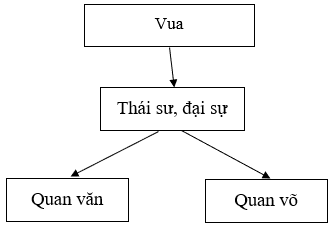 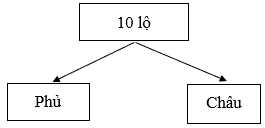